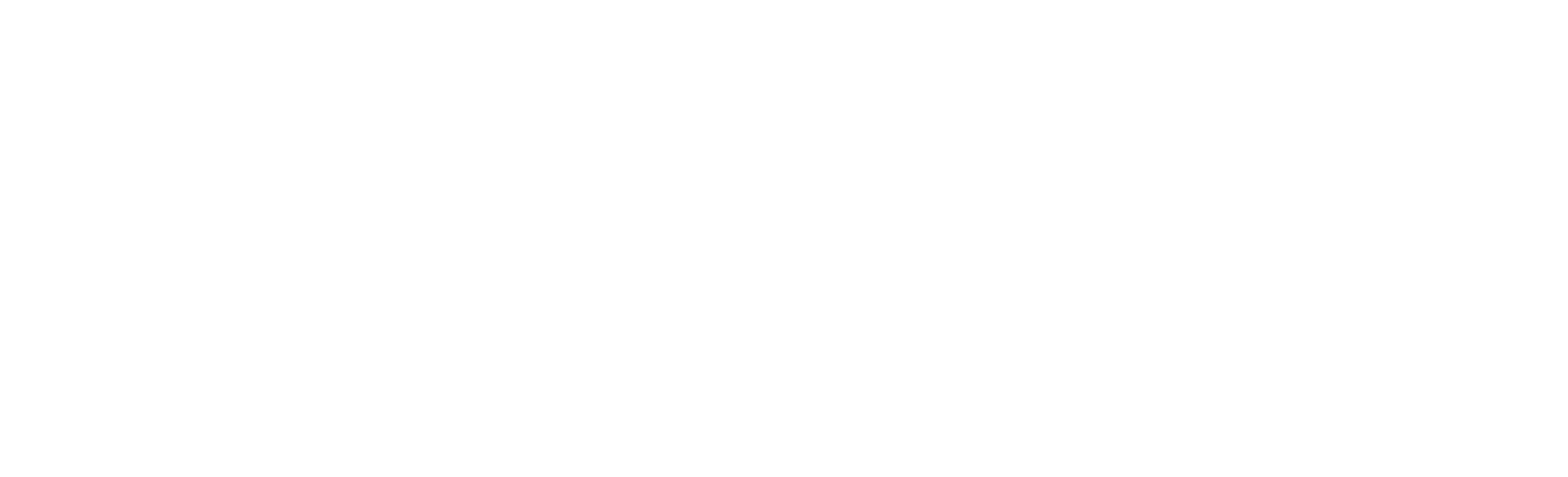 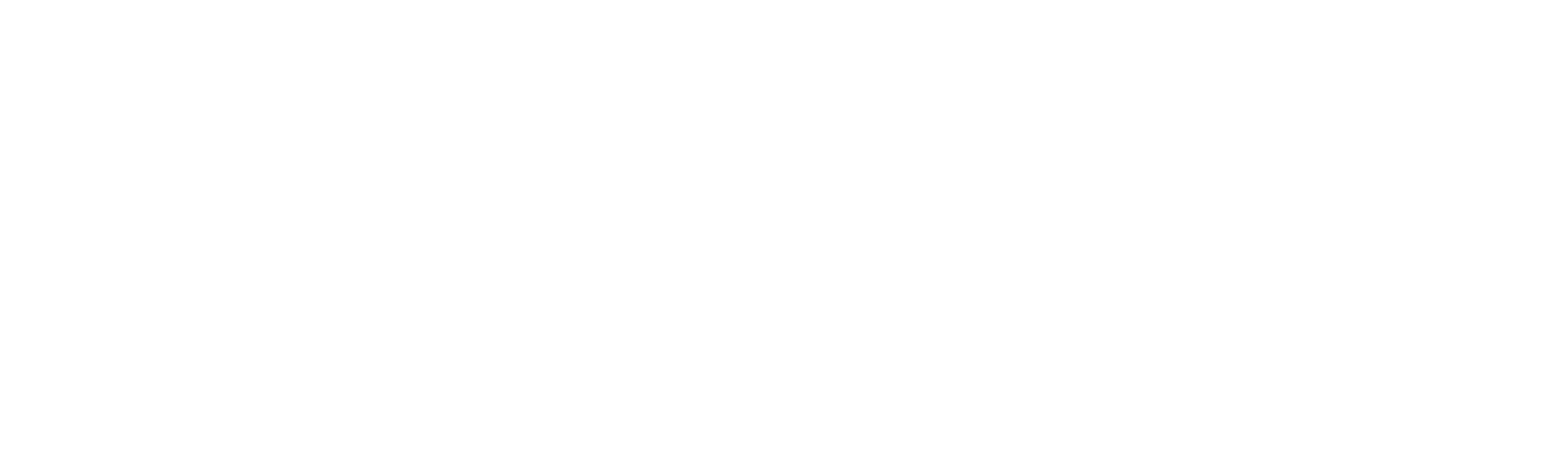 Shift 4 – Small Groups
Session Aims
To explain the purpose and nature of Small Groups in enabling all Christians to grow their faith.   

To discuss how Small Groups might be able to focus on everyday faith and enable disciples to support each other beyond Sunday.   

To explore how parishes/mission communities might be able to develop and resource small discipleship groups in their context.
Notes
____________________________________________
____________________________________________
____________________________________________
____________________________________________
____________________________________________
____________________________________________
____________________________________________
Icebreaker Activity:
Make a list of all the different types of Small Groups at your church and their particular focus.
1
Notes
____________________________________________
____________________________________________
____________________________________________
____________________________________________
____________________________________________
____________________________________________
____________________________________________
____________________________________________
____________________________________________
Breakout Session 1:
What is your experience of Small Groups and what have you gained from them?
What have I/We discovered in this session?
____________________________________________
____________________________________________
What might I/We need to nurture/think about more?
____________________________________________
____________________________________________
Breakout Session 2:
How could we get small discipleship groups going in our context?
or if you already have Small Groups:
How can we enable our Small Groups to become more focussed on supporting faith in our everyday lives?
What am I/We going to do or try that’s new or different?
____________________________________________
____________________________________________
2